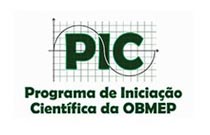 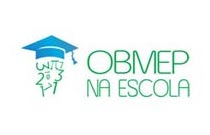 Contagem – Probabilidade Condicional
RODOLFO SOARES TEIXEIRA
OBMEP NA ESCOLA - 2016
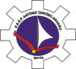 Cap.5 – Definição e aplicações
Veremos a seguir exemplos de situações em que a probabilidade de um evento é modificada pela informação de que um outro evento ocorreu, levando-nos a definir probabilidades condicionais.
 Ex1.: Em uma urna há duas moedas aparentemente iguais. Uma delas é uma moeda comum, com uma cara e uma coroa. A outra, no entanto, é uma moeda falsa, com duas caras. Suponhamos que uma dessas moedas seja sorteada e lançada.
Qual é a probabilidade de que a moeda lançada seja a comum? 
Sol.: A resposta é 1/2.
b) Qual é a probabilidade de que saia uma cara?
Sol.: A probabilidade de sair cara é 3/4.
c) Se o resultado do lançamento é cara, qual é a probabilidade de que a moeda sorteada tenha sido a comum?
Sol.: A probabilidade de que a moeda sorteada tenha sido a comum é 1/3.
 Obs.:  A probabilidade que calculamos no exemplo anterior é uma probabilidade condicional.
De um modo geral, a probabilidade condicional de um evento A, na certeza da ocorrência de um evento B (de probabilidade não nula) é denotada por P(A|B) e definida como


 No caso do exemplo anterior, chamemos de A o evento “sortear a moeda comum”, e de B o evento “obter resultado cara”. O evento A ∩ B é “sortear a moeda comum e tirar cara”. Temos:
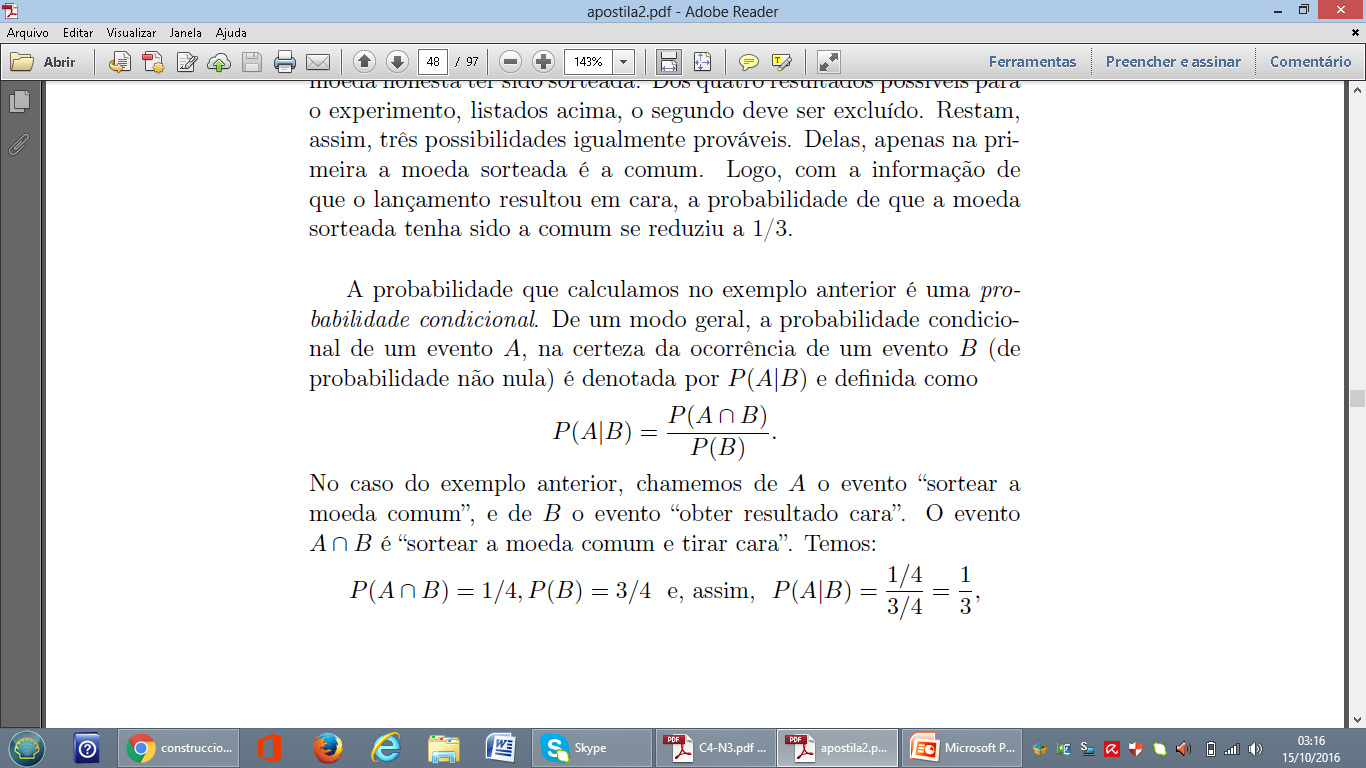 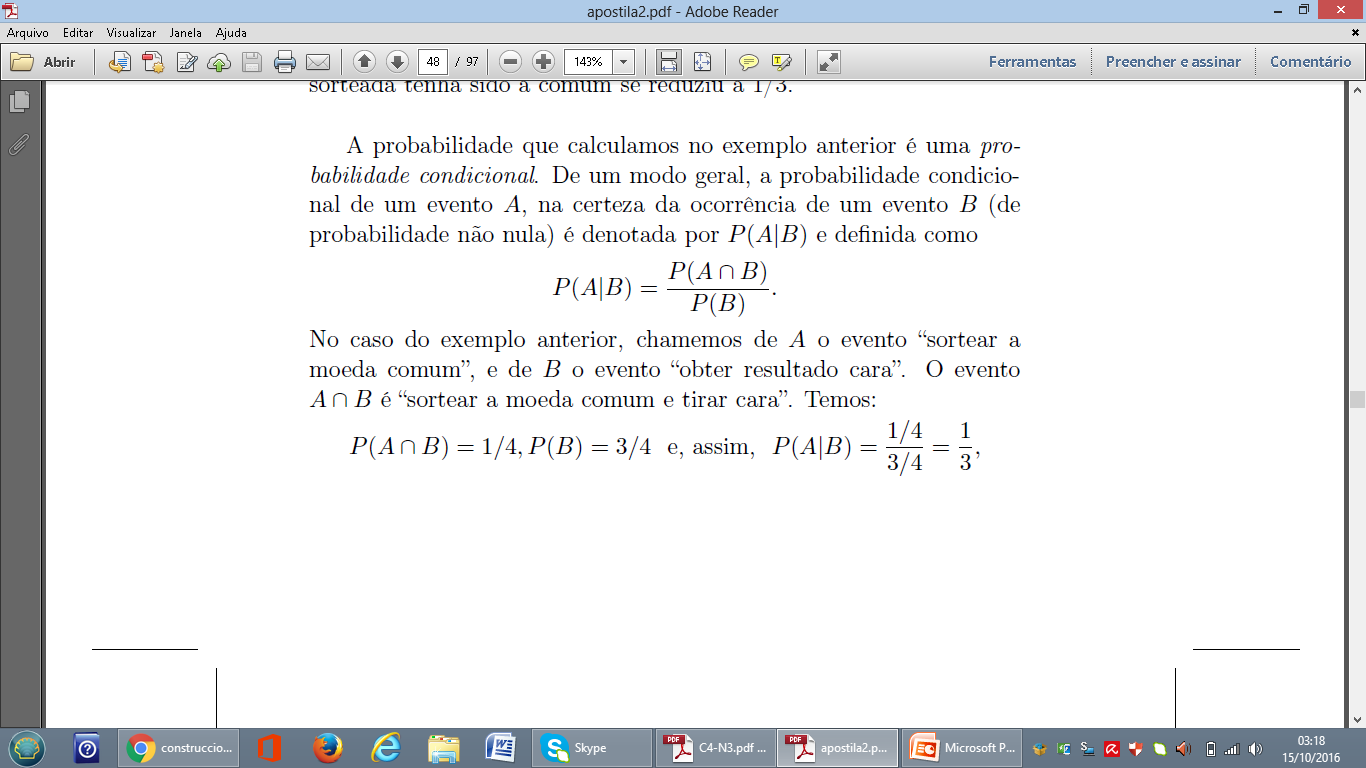 Ex2.: Uma carta é sorteada de um baralho comum, que possui 13 cartas (A, 2, 3, 4, 5, 6, 7, 8, 9, 10, J, Q, K) de cada naipe (ouros, copas, paus e espadas).
Qual é a probabilidade de que a carta sorteada seja um A?
Sol.: A probabilidade de tirar um A é 4/52 = 1/13.
b) Sabendo que a carta sorteada é de copas, qual é a probabilidade de que ela seja um A? 
Sol.:

 Obs.: O exemplo acima ilustra uma situação importante: aquela na qual a probabilidade condicional de A na certeza de B é igual à probabilidade de A (ou seja a ocorrência de B não influi na probabilidade de ocorrência de A).
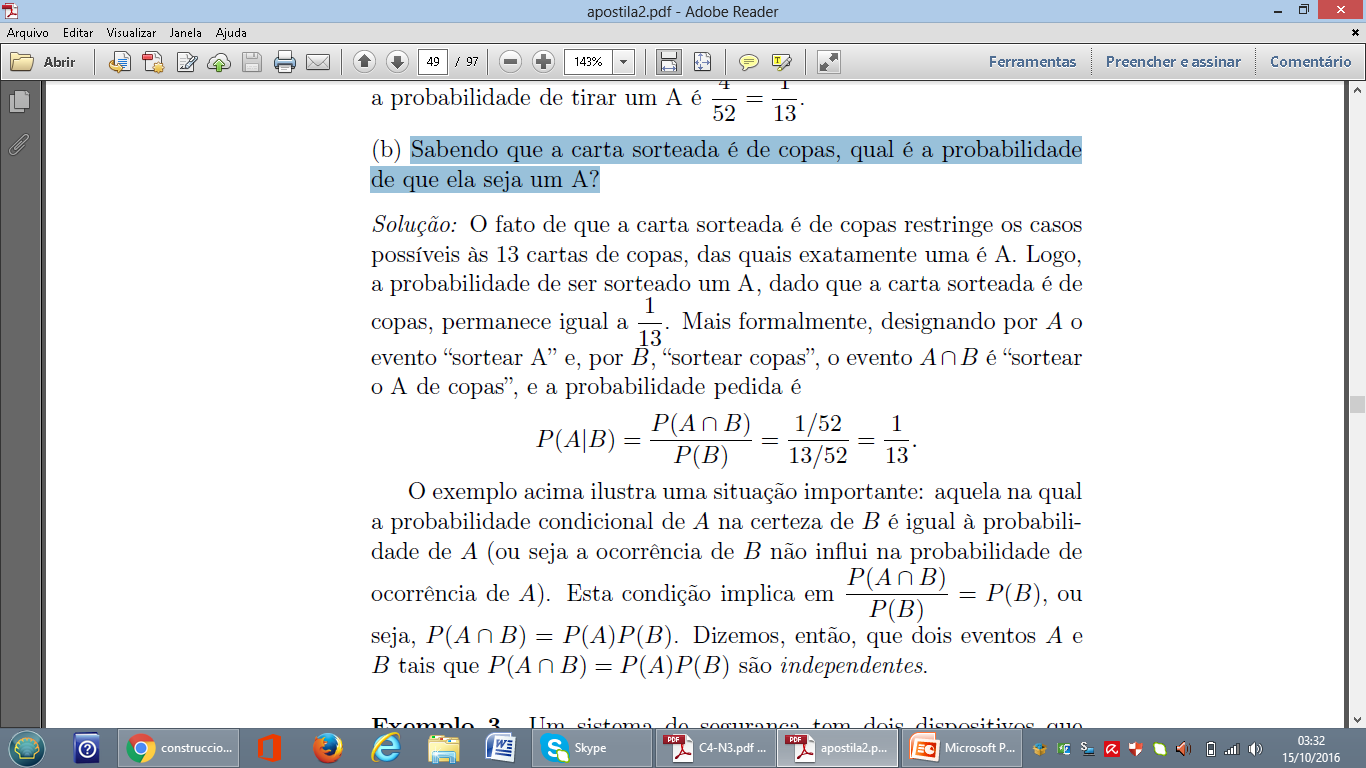 Ou seja,           P(A ∩ B) = P(A)P(B).
Dizemos, então, que dois eventos A e B tais que P(A ∩ B) = P(A)P(B) são independentes.  
Ex3.: Um sistema de segurança tem dois dispositivos que funcionam de modo independente e que tem probabilidades iguais a 0,2 e 0,3 de falharem. a) Qual é a probabilidade de que pelo menos um dos dois componentes não falhe?
Sol.: =>  P(A ∩ B) = P(A)P(B) = 0, 2 · 0,3 = 0,06
         => A probabilidade de que pelo menos um não falhe é igual a 1 − 0,06 = 0,94.
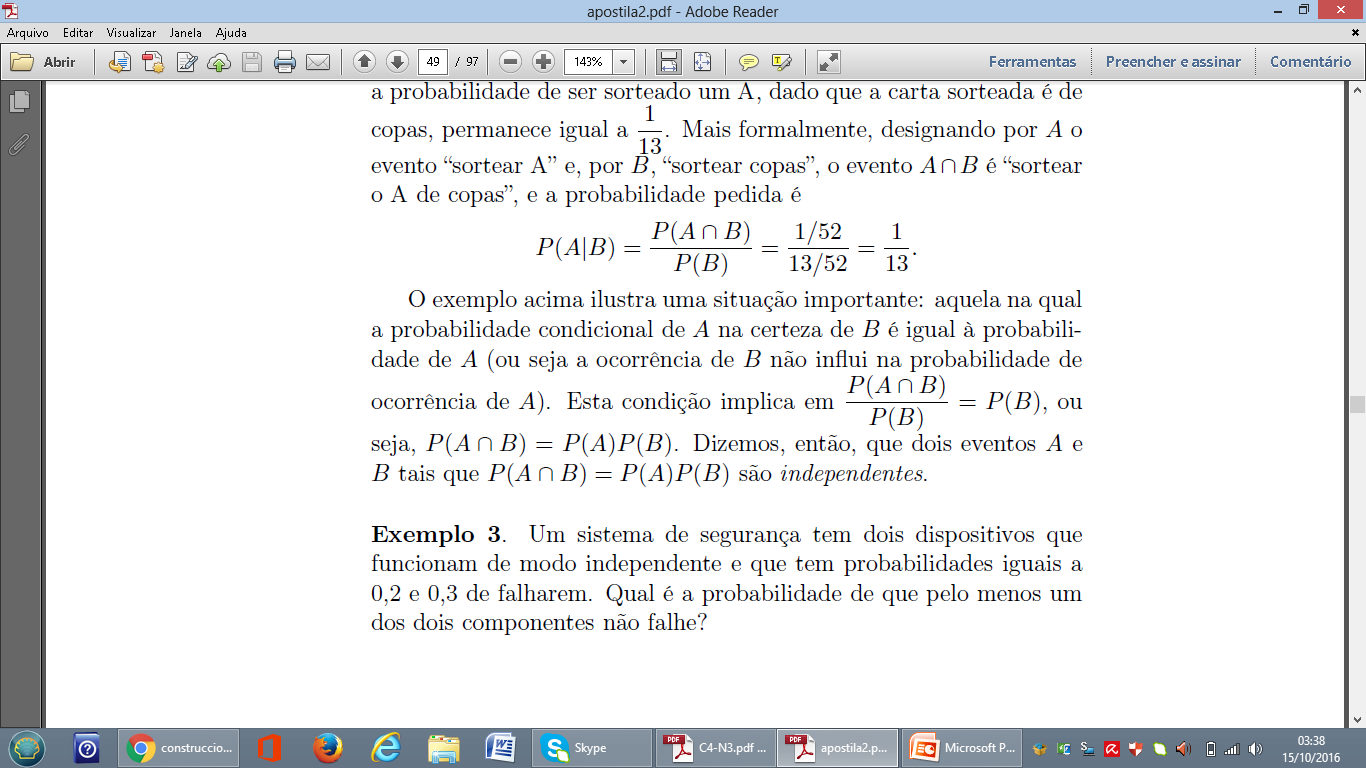 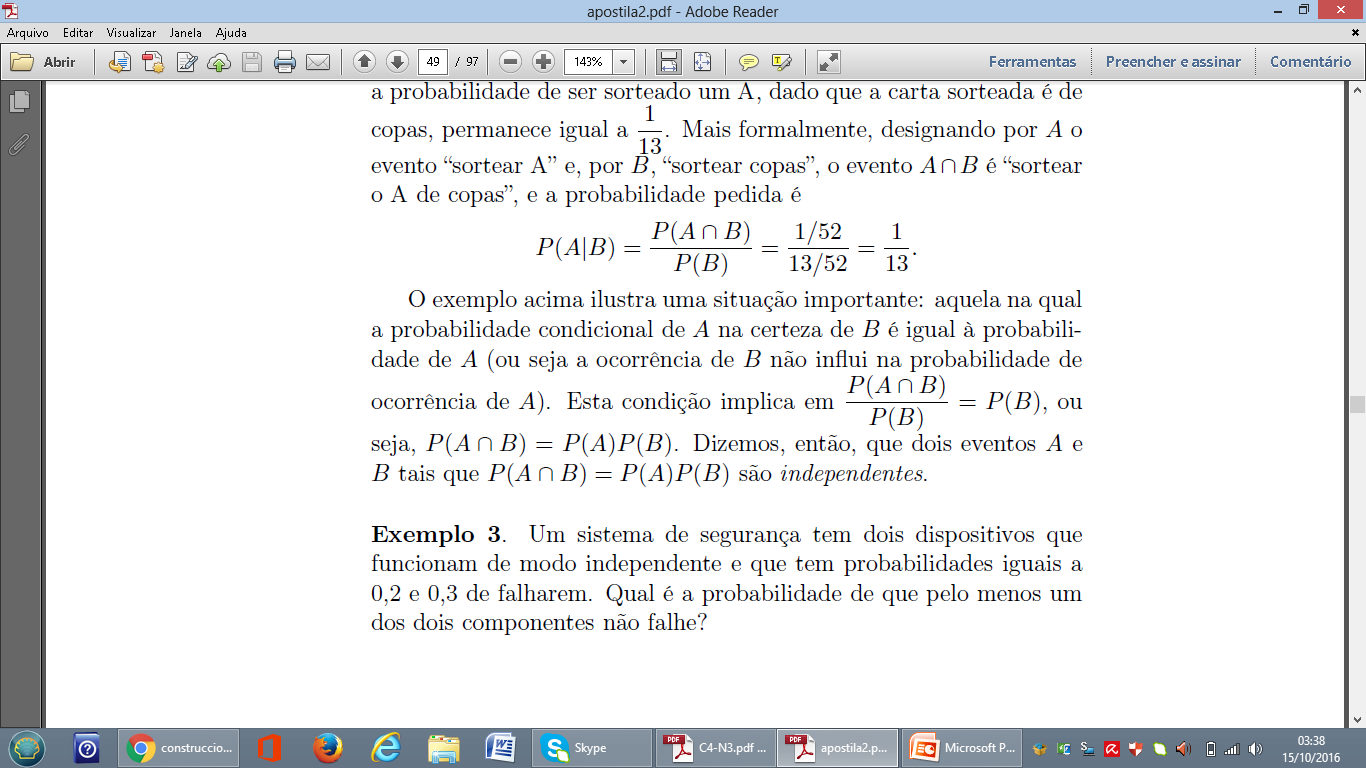 Exercício 1: Joga-se um dado não viciado duas vezes. Determine a probabilidade condicional de obter 3 na primeira jogada sabendo que a soma dos resultados foi 7.
 Exercício 2: Um juiz de futebol meio trapalhão tem no bolso um cartão amarelo, um cartão vermelho e um cartão com uma face amarela e uma face vermelha. Depois de uma jogada violenta, o juiz mostra um cartão, retirado do bolso ao acaso, para um atleta. Se a face que o jogador vê é amarela, qual é a probabilidade da face voltada para o juiz ser vermelha?
 Sol.: Exercício 1                                                     Exercício 2
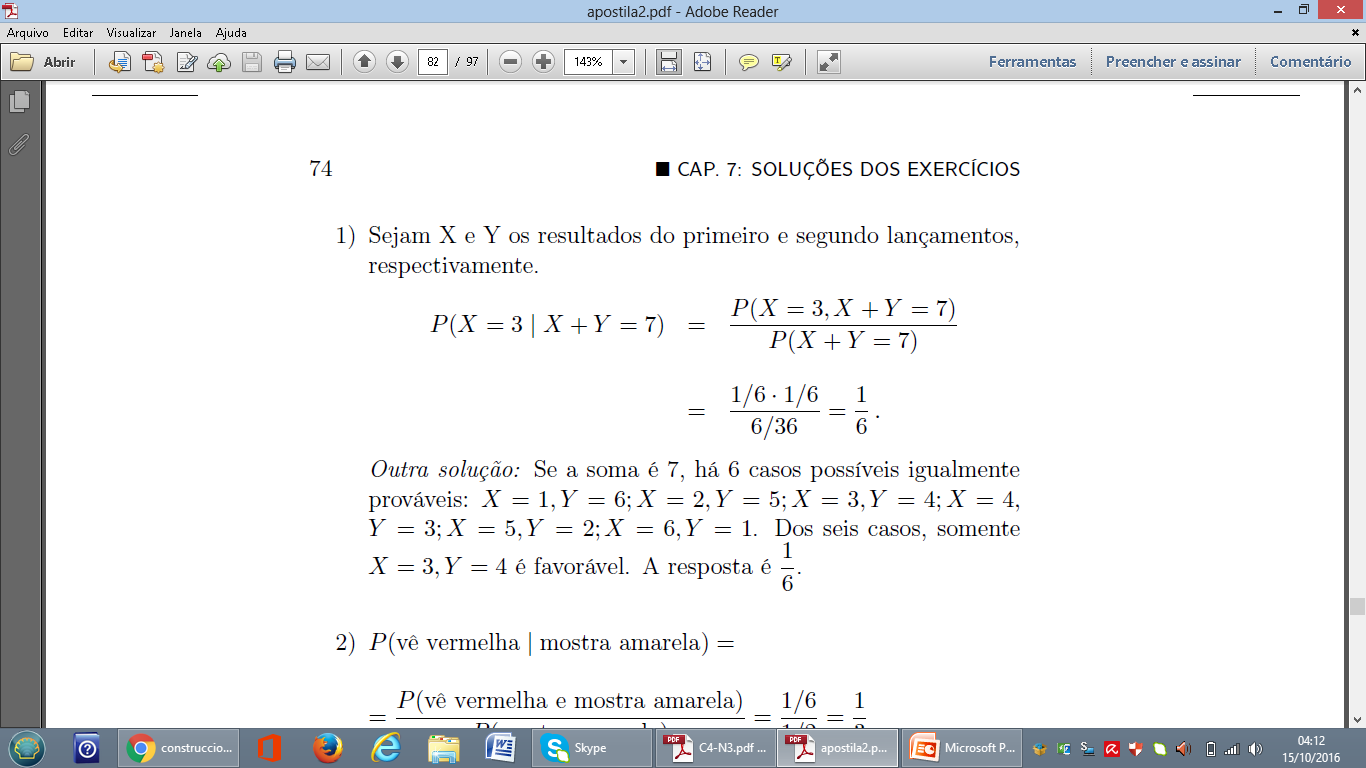 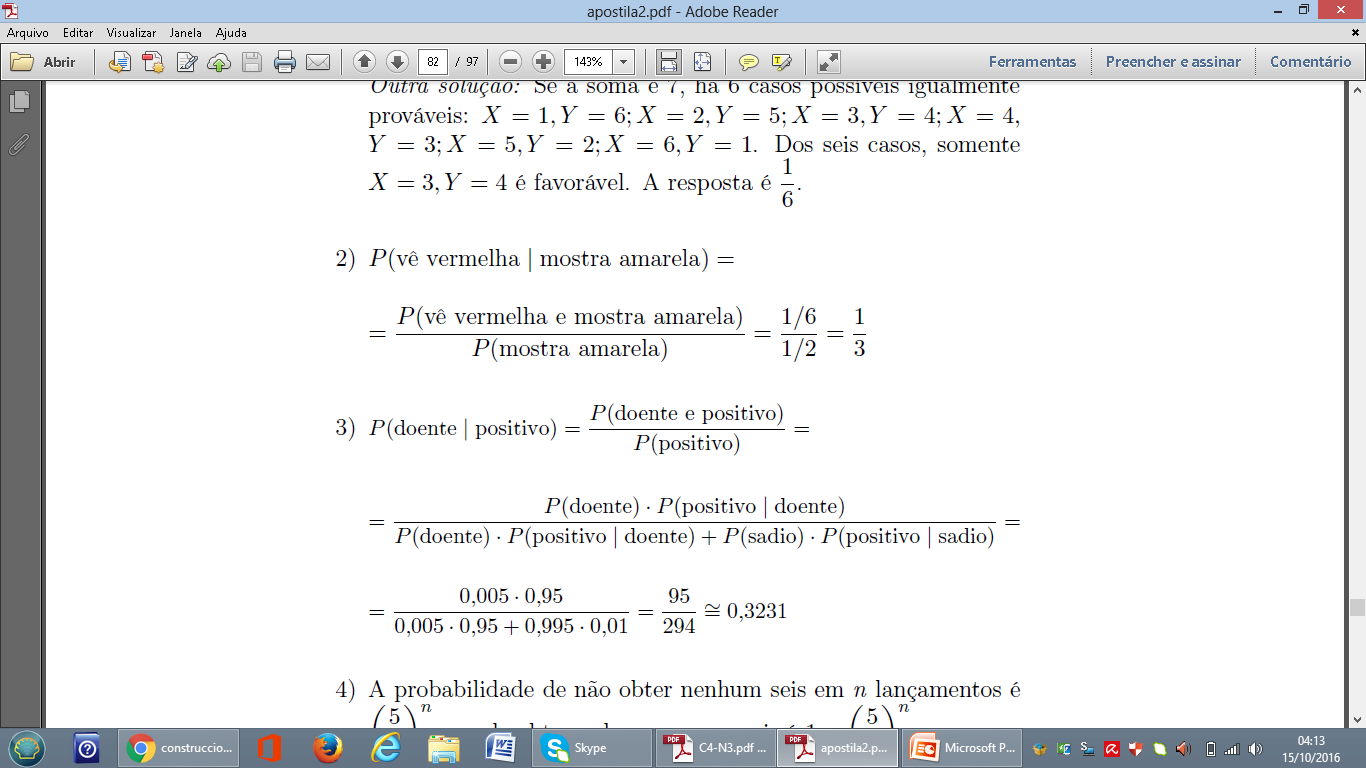 Obs.: Assista ao Módulo – Probabilidade Condicional – 2ºano no Portal da Matemática.
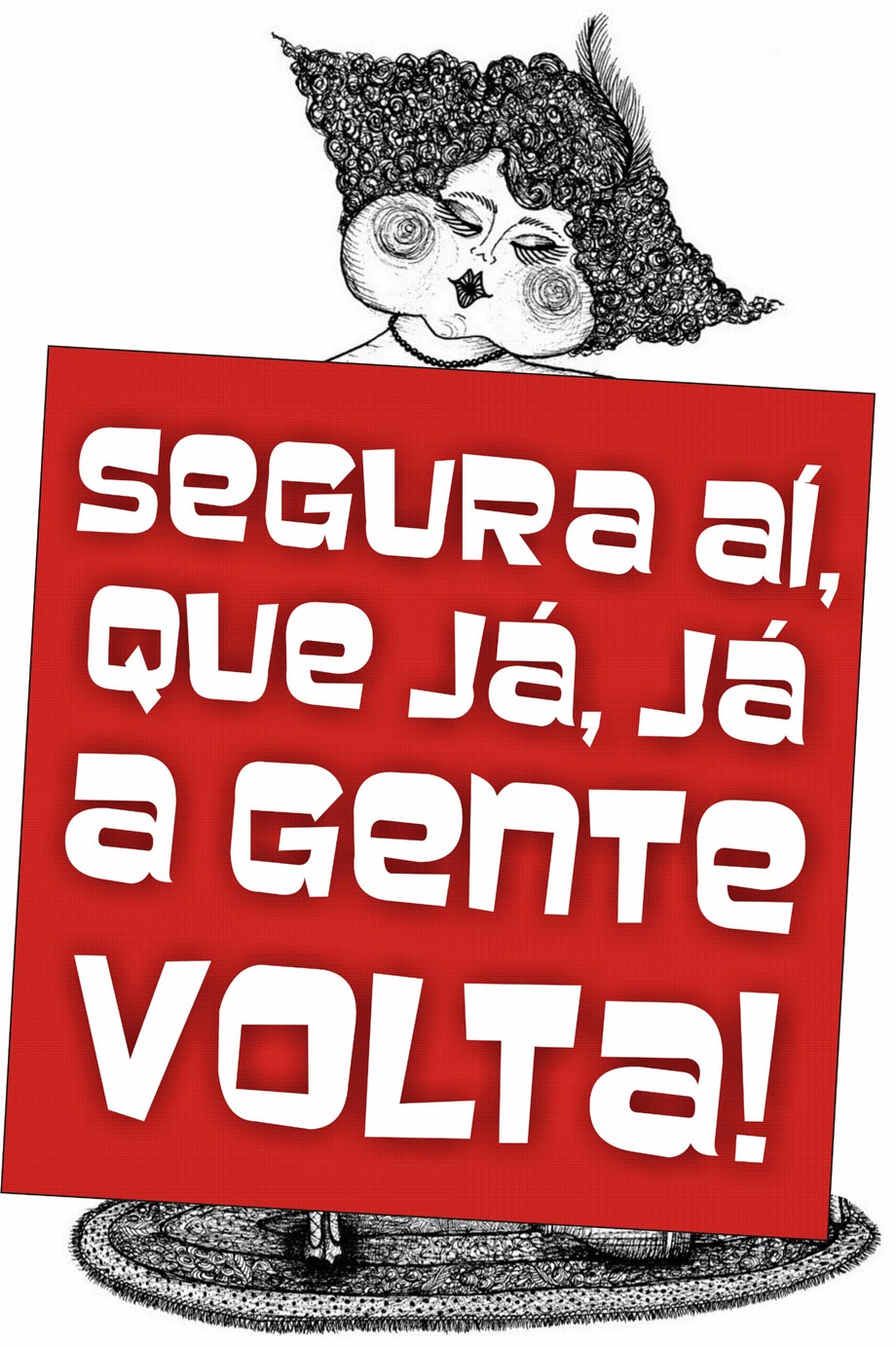